ＳＪ－0９F　名刺が入る!5色付箋メモセット2
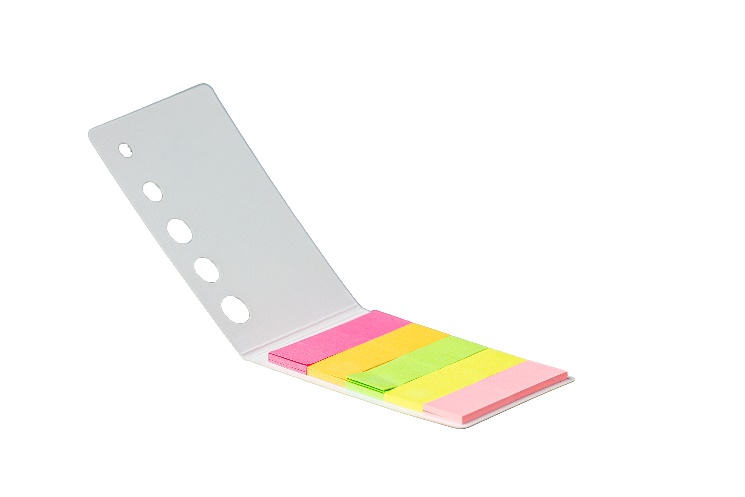 参考上代 ：90円(税別)
発送単位 ：１個～　下代30,000円未満送料別途
サイズ　　  ：約54ｘ82ｘ3ｍｍ
袋サイズ　 ：
個装形態 ：カードホルダー付OPP袋
個装重量　：約11g
材質　　　 ：紙
色　　　　  ：白
入数　　　 ：1,000個（100ｘ10個）
外箱サイズ：
内箱サイズ：
生産国　　：中国
備考　　　 ：
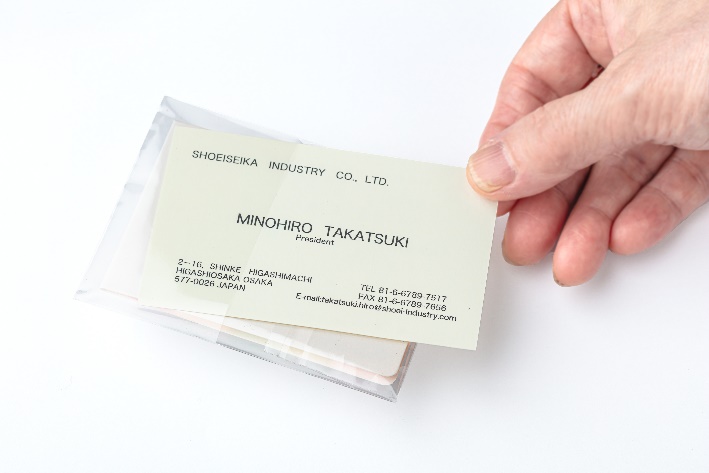 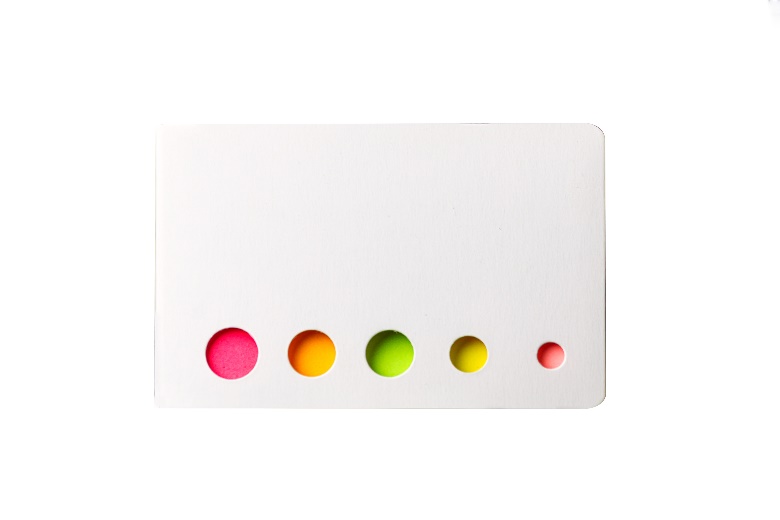 名刺が入るポケット付OPP袋。
納品後に簡単に名刺やカードが入れれます。
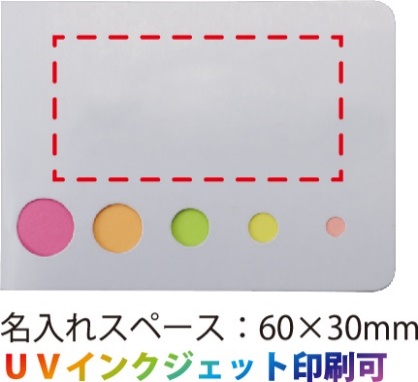 ノヴェルティーの定番、付箋メモ。
表紙に大きな印刷スペースでPR抜群。
OPP袋に名刺やカードが入るポケットがついているので、展示会・年末年始のご挨拶・周年記念に大活躍です。
株式会社　昭栄精化工業　　担当　高槻　箕弘

〒577-0026　東大阪市新家東町2-16

TEL　06-6789-7517　FAX　06-6789-7656
e-mail　shoei@bridge.ocn.ne.jp